educação fiscal
notas para um estatuto de cidadania tributária
Carga Tributária x IDH
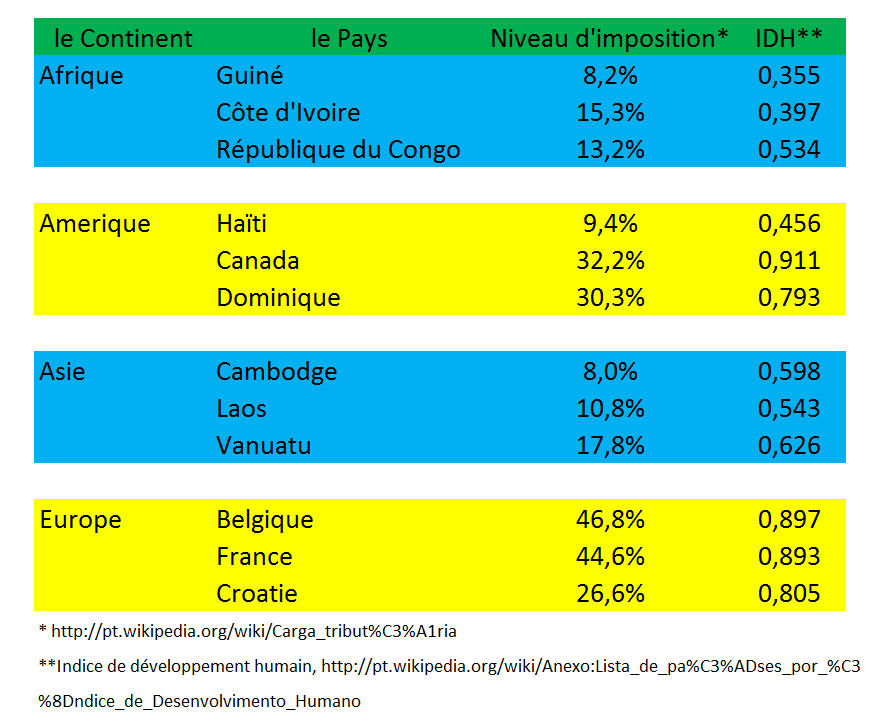 Ranking mundial da carga tributária (Heritage Foundation – 2014)
IDH X Carga Tributária
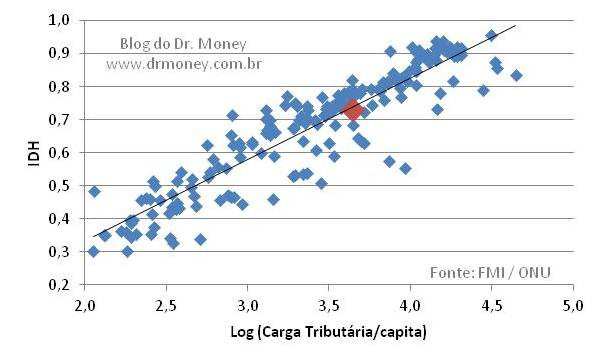 Outros países
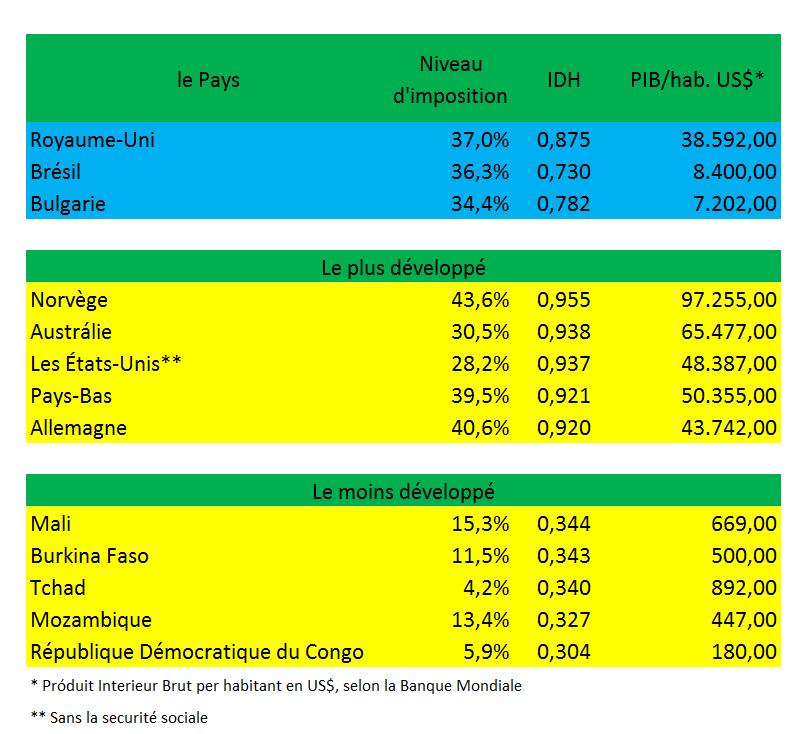 Índice de Percepção da Corrupção 2014
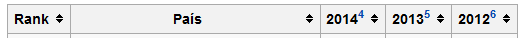 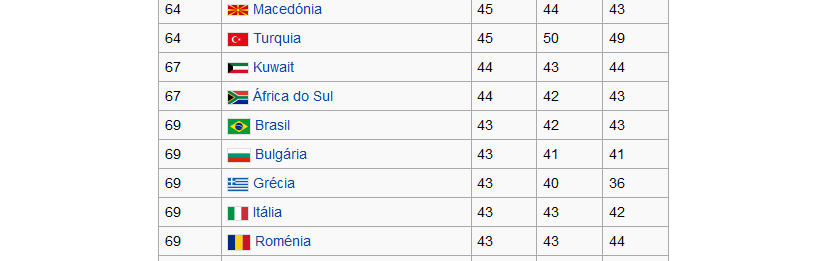 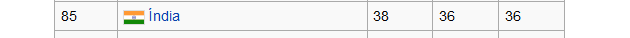 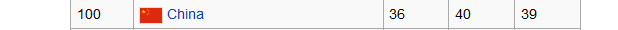 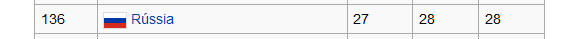 Dados do Instituto Transparência Internacional
Maiores riquezas
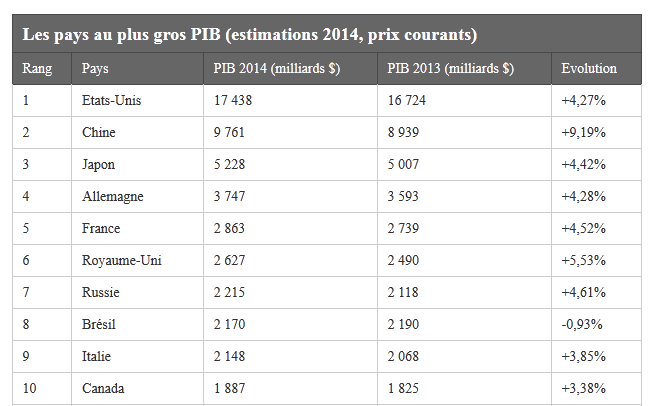 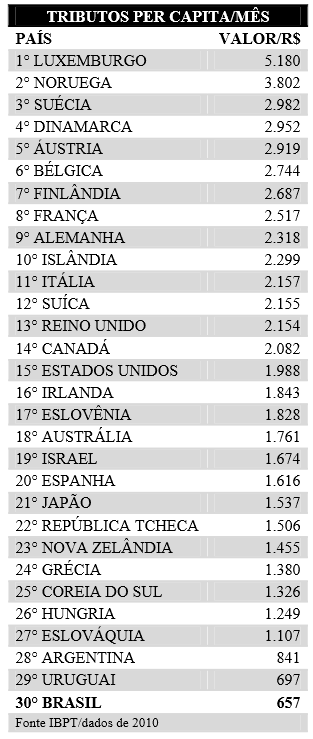 #Cargas tributárias por habitante
*Institut Brésilien de Recherche en Fiscalité. 
http://www.dmtemdebate.com.br/userfiles/file/artigos/ALLEGRINI-Pobre_quem_paga_a_conta.pdf
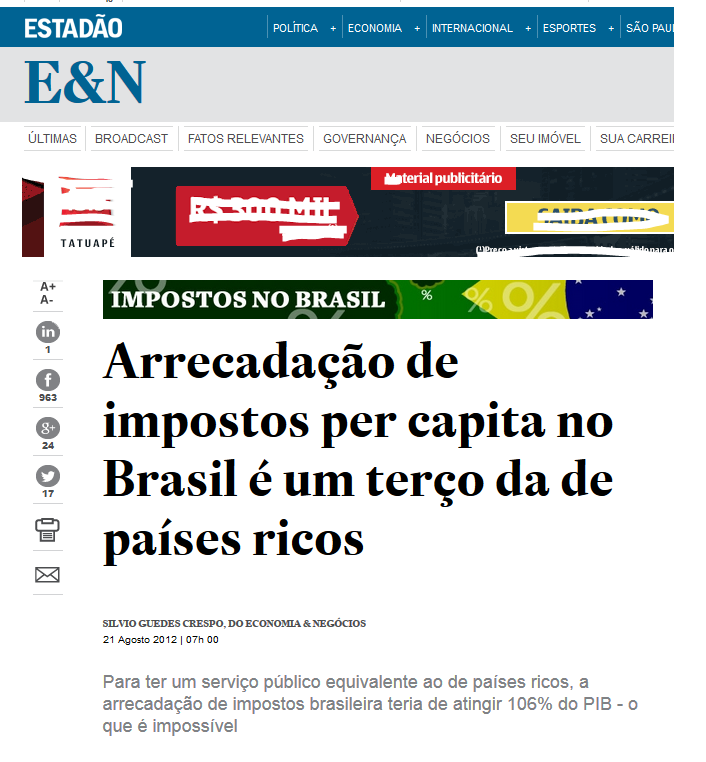 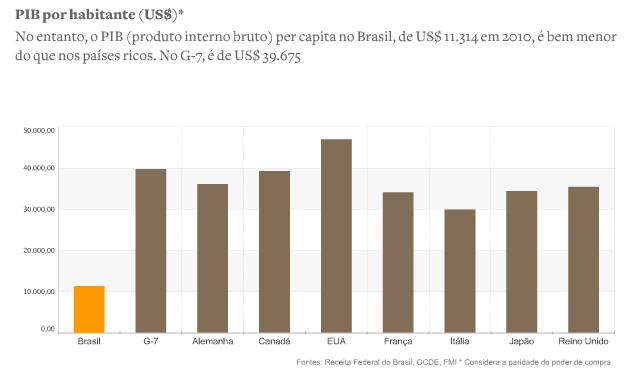 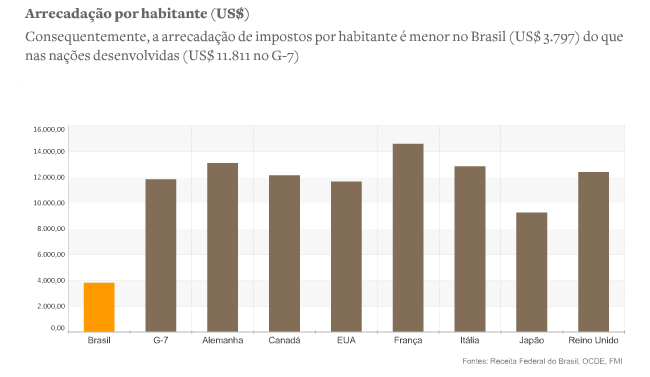 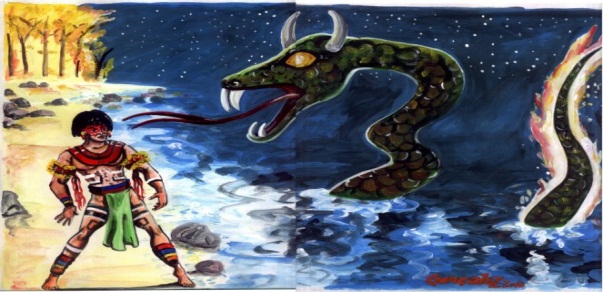 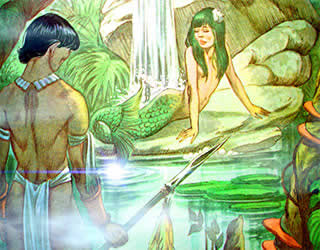 Mistificações tributárias
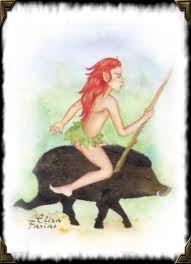 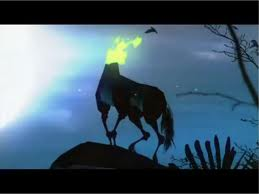 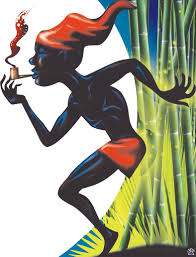 « A carga tribuária freia o crescimento econômico »
A carga tributária não compromete o desempenho dos países mais desenvolvidos. Ao contrário, os caracteriza.
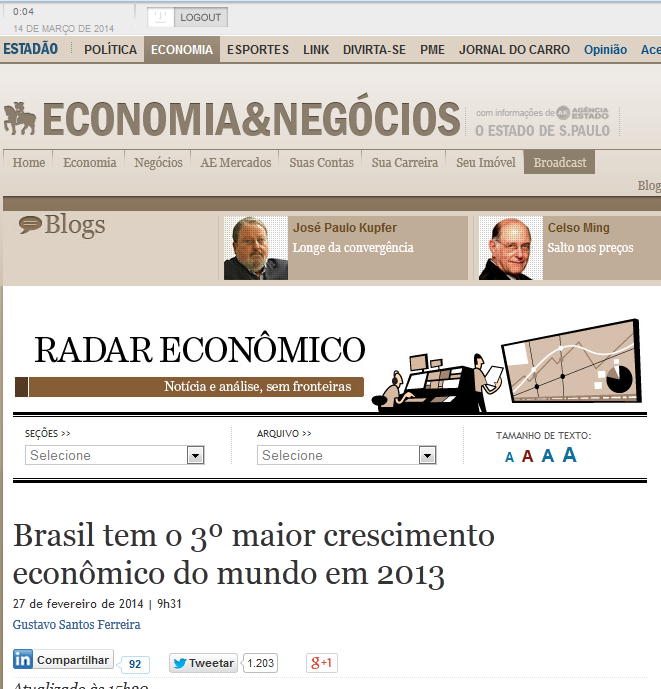 Melhores países para se investir - 2014
...  
9 – Suécia
...
12 – Noruega
...
14 – Holanda
...
16 – Dinamarca
...
18 – Finlândia
Escandinávia
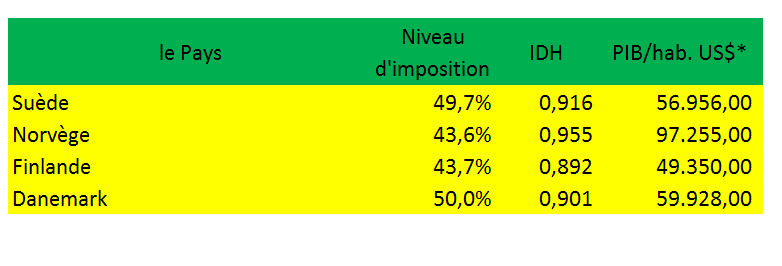 « Nós não nos desenvolvemos mais no Brasil em razão da corrupção. A Europa, por exemplo, não possui esse problema. »
Há muita corrupção na Europa e em todos os continentes
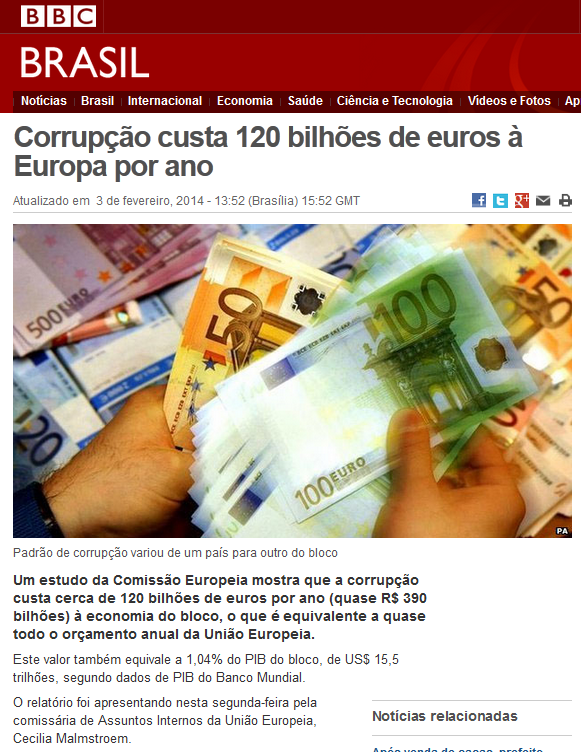 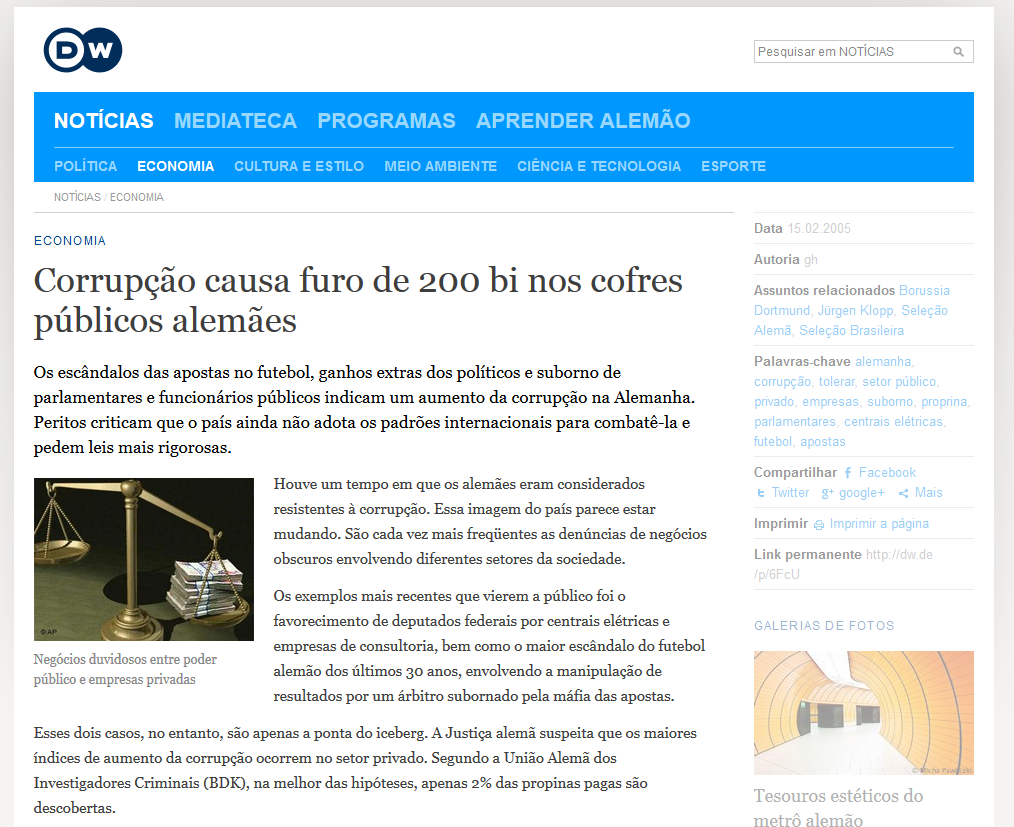 « Ok, existe corrupção na Europa, mas ela existe em níveis muito menores que a corrupção do Brasil. »
Sonegação nos países ricos = 25x a corrupção dos países periféricos
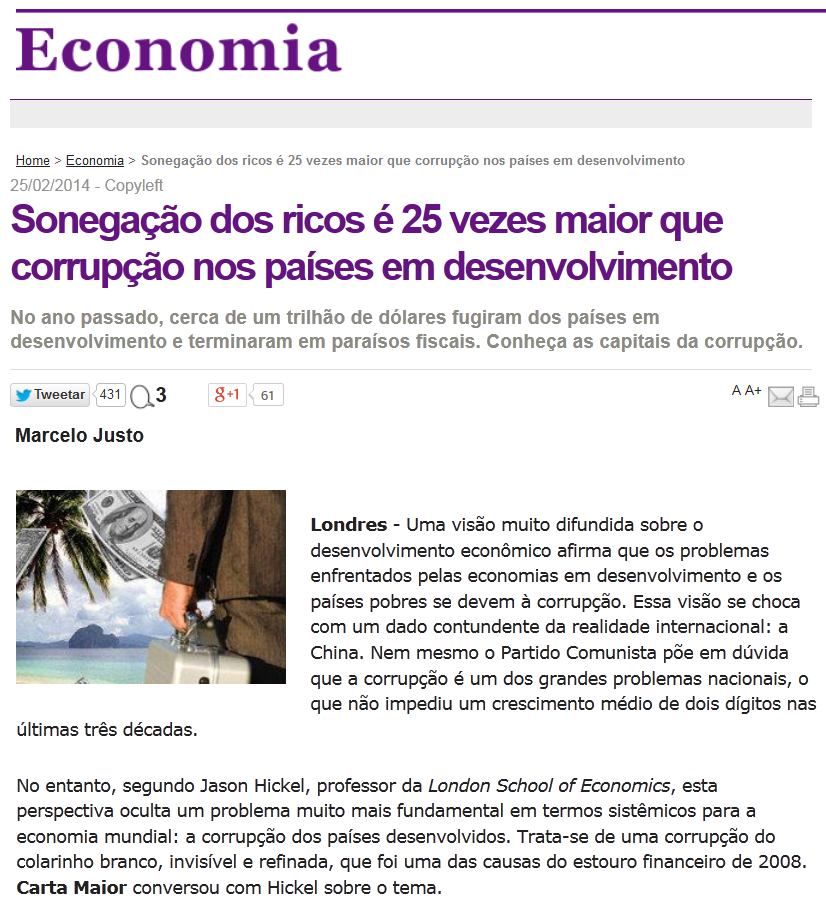 « Mas em outros países vale a pena pagar impostos, porque lá se aplica bem. Lá há o retorno.»
« A evolução das melhorias sociais estão para o Brasil assim como o  crescimento econômico está para a China" - Marcelo Neri, IPEA, 2013
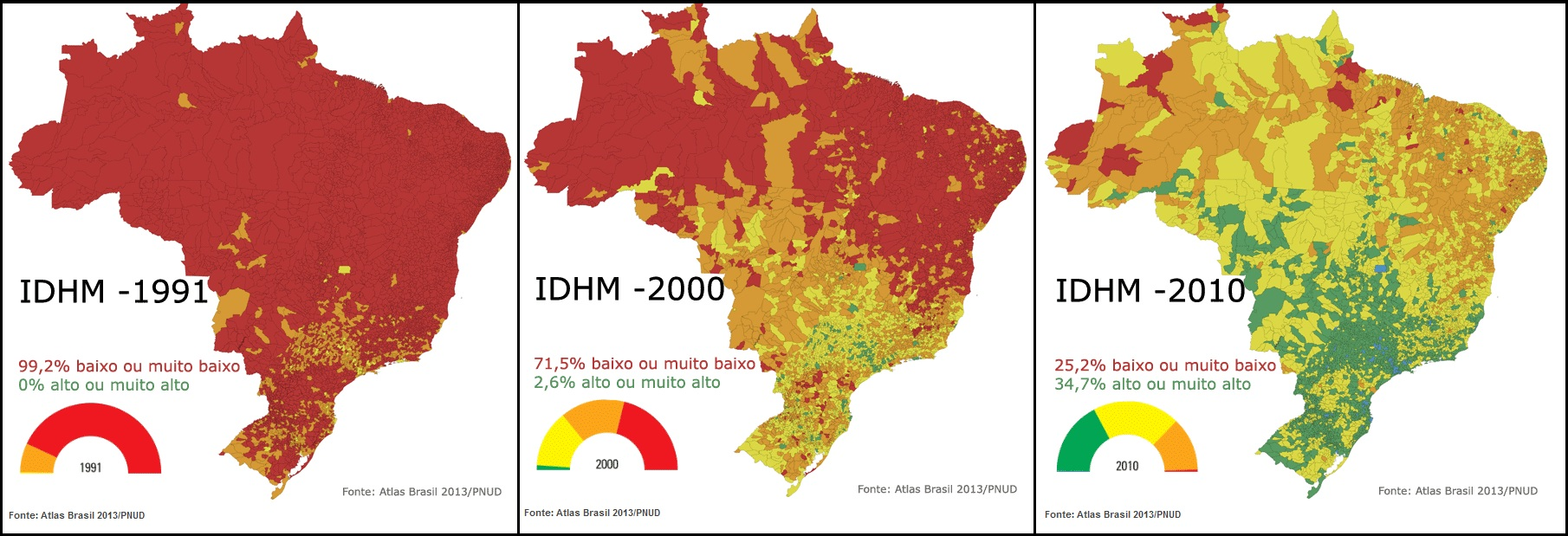 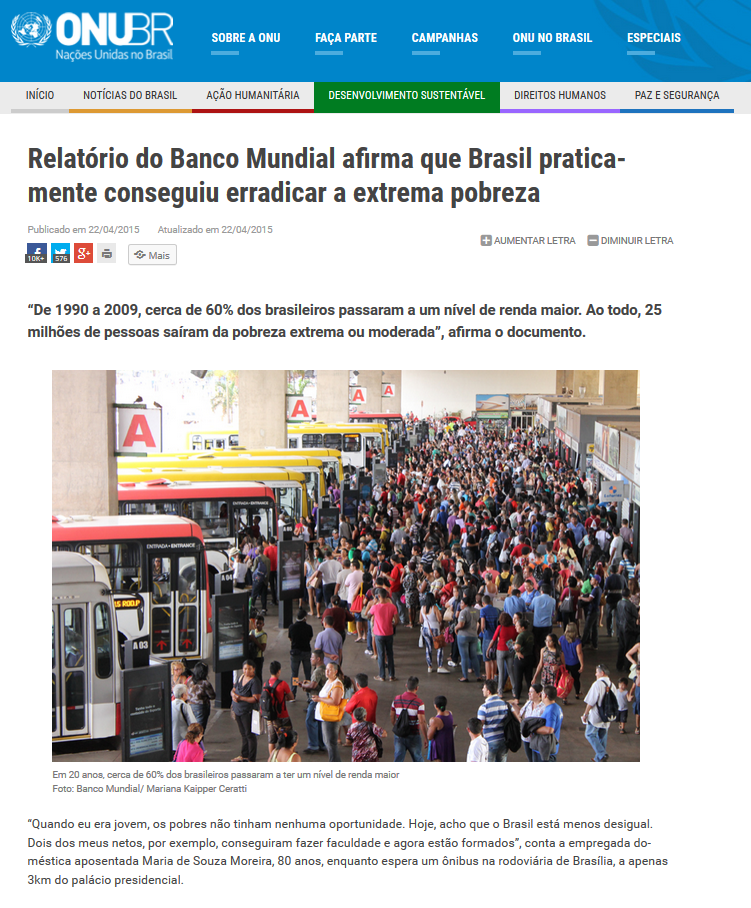 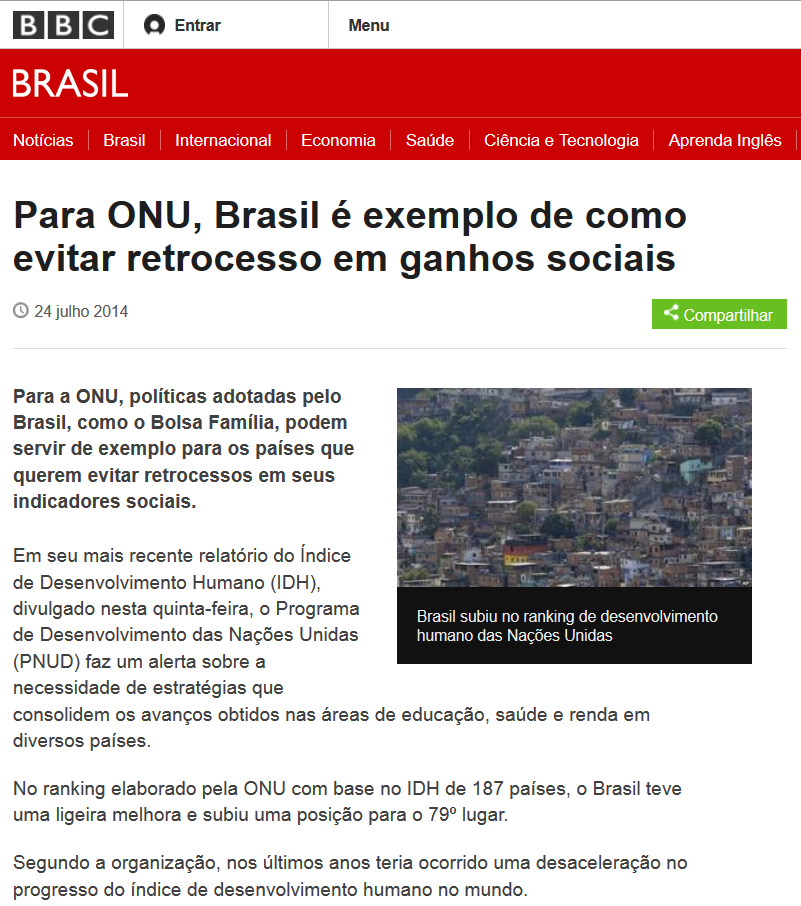 « A carga tributária explica o progresso do Brasil »
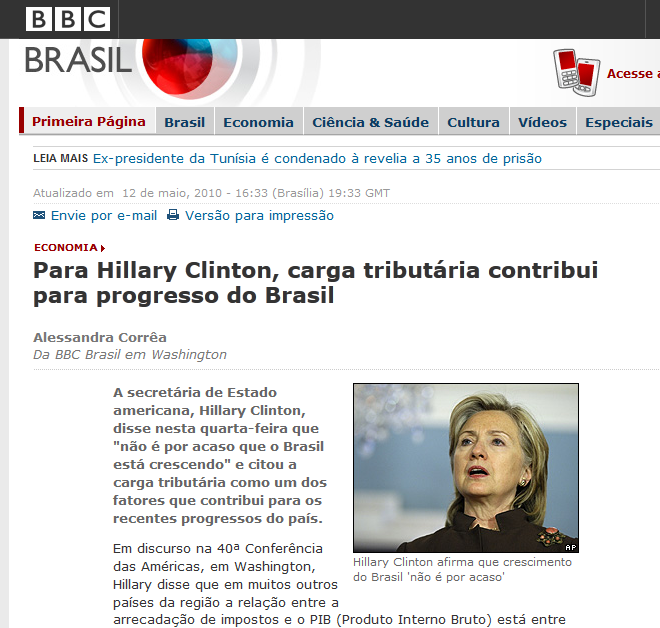 O grande problema: falta de progressividade
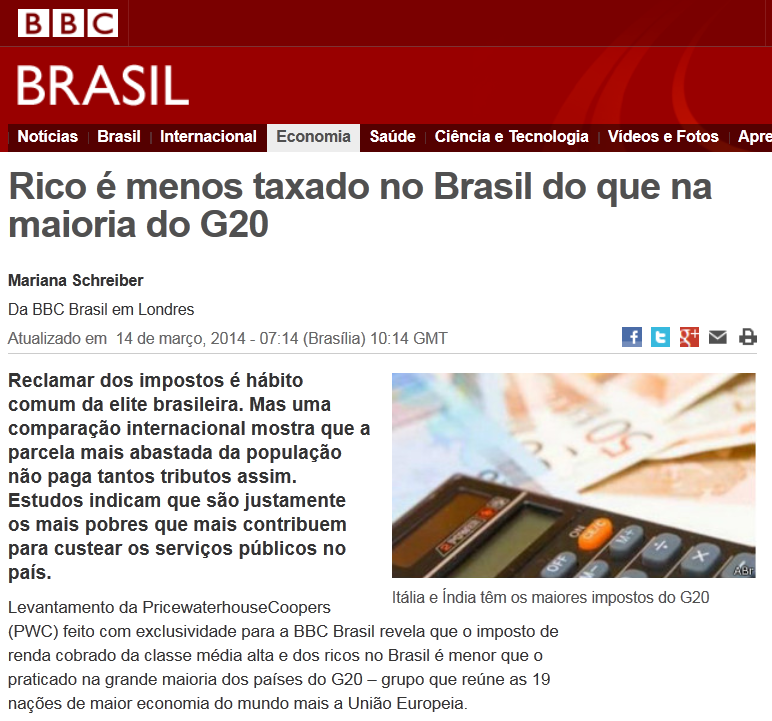 Fonte: OCDE
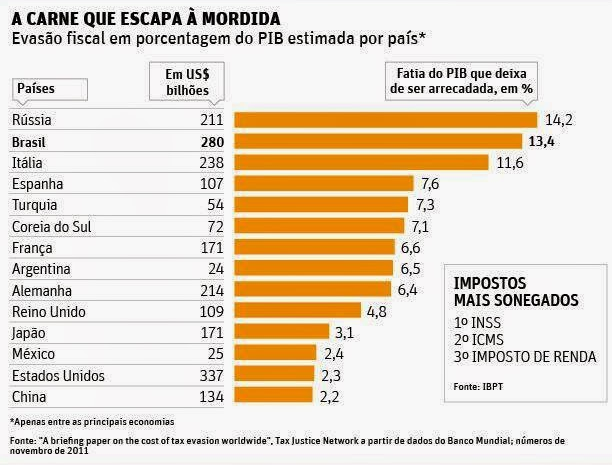 Quanto tempo do ano se trabalha só para pagar os impostos
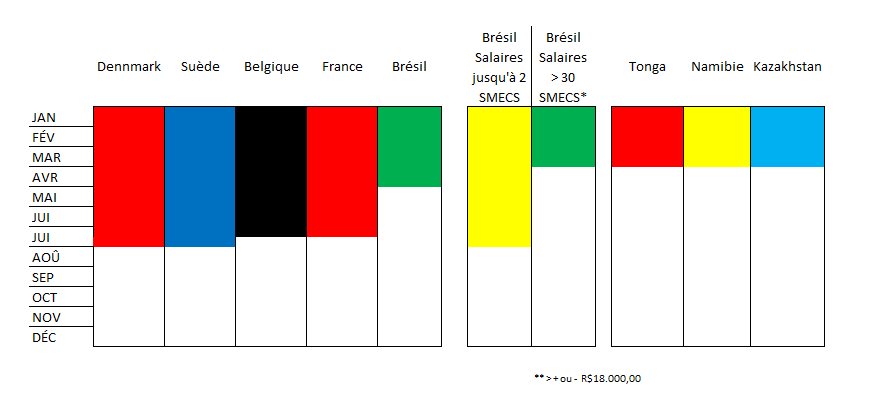 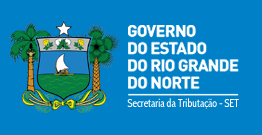